Grad Bash 2025
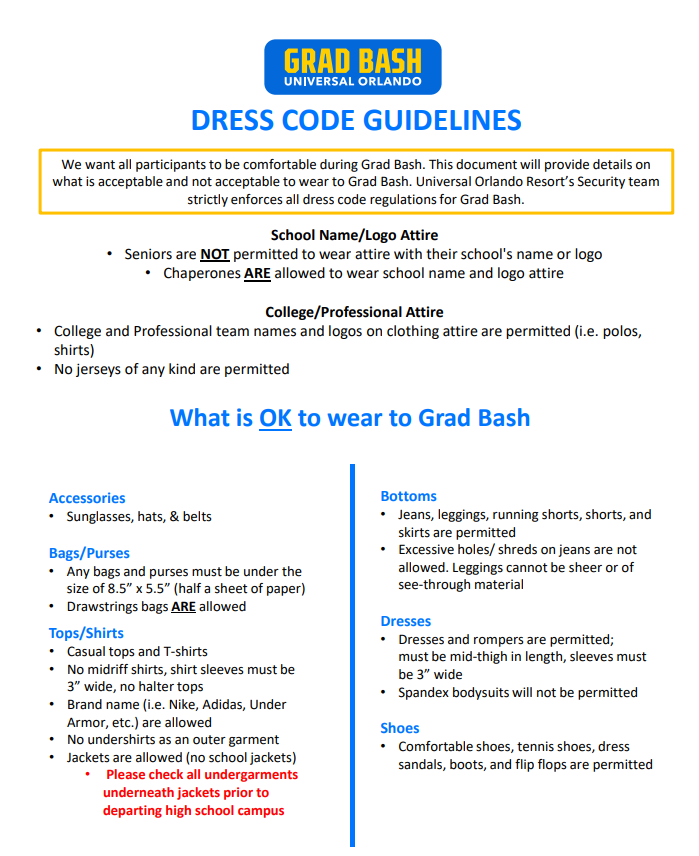